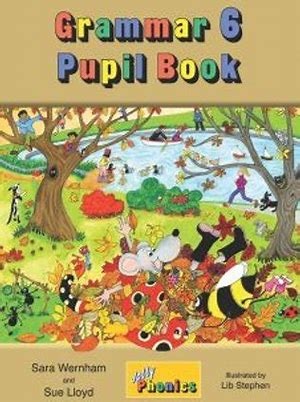 Jolly Grammar
6a-4
Spelling Test 2
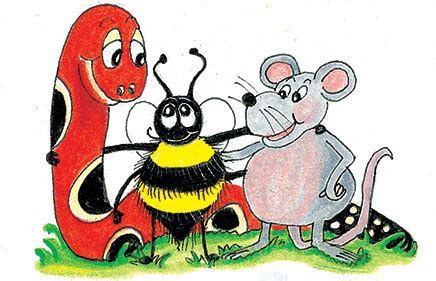 duo
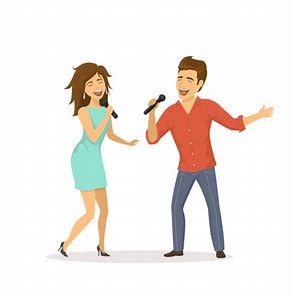 duo 
 duet
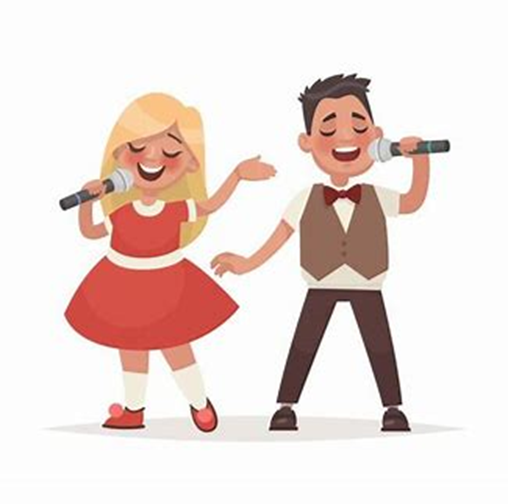 duo 
 duet
 biceps
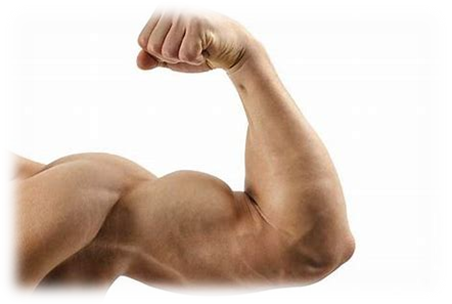 duo 
 duet
 biceps
 biplane
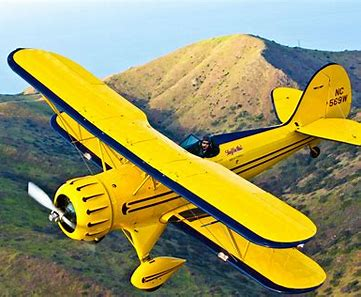 duo 
 duet
 biceps
 biplane
 bicycle
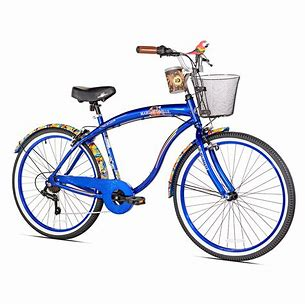 duo 
 duet
 biceps
 biplane
 bicycle
 duel
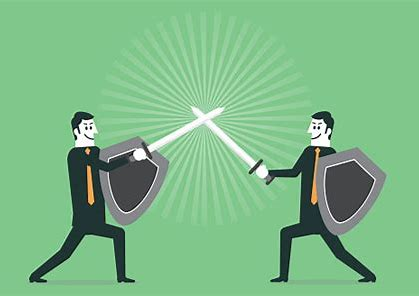 duo 
 duet
 biceps
 biplane
 bicycle
 duel
 dilemma
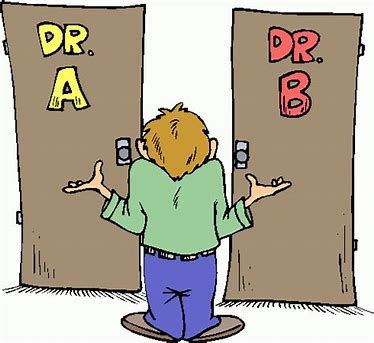 duo 
 duet
 biceps
 biplane
 bicycle
 duel
 dilemma
 biathlon
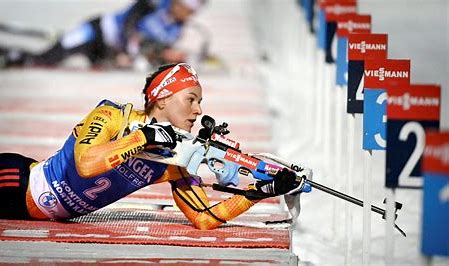 duo 
 duet
 biceps
 biplane
 bicycle
 duel
 dilemma
 biathlon
 binary
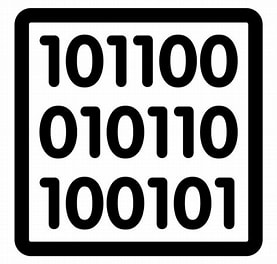 10. diverge
duo 
 duet
 biceps
 biplane
 bicycle
 duel
 dilemma
 biathlon
 binary
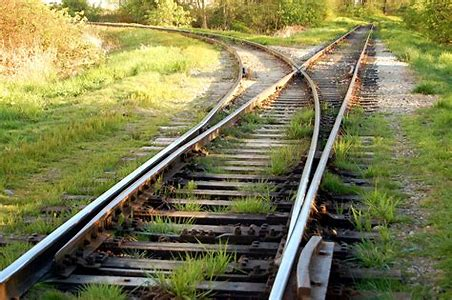 10. diverge
11. duplicate
duo 
 duet
 biceps
 biplane
 bicycle
 duel
 dilemma
 biathlon
 binary
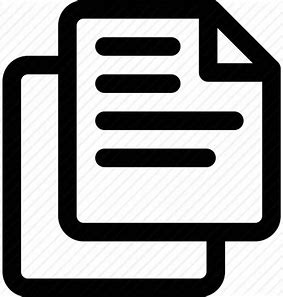 10. diverge
11. duplicate
12. digraph
duo 
 duet
 biceps
 biplane
 bicycle
 duel
 dilemma
 biathlon
 binary
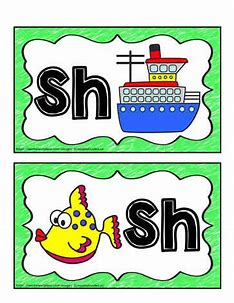 10. diverge
11. duplicate
12. digraph
13. billion
duo 
 duet
 biceps
 biplane
 bicycle
 duel
 dilemma
 biathlon
 binary
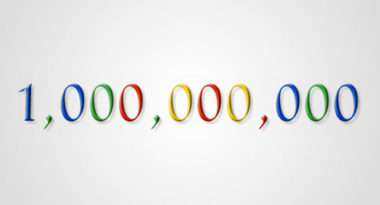 10. diverge
11. duplicate
12. digraph
13. billion
14. biennial
duo 
 duet
 biceps
 biplane
 bicycle
 duel
 dilemma
 biathlon
 binary
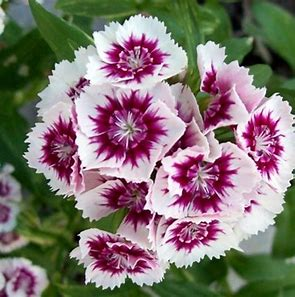 10. diverge
11. duplicate
12. digraph
13. billion
14. biennial
15. binoculars
duo 
 duet
 biceps
 biplane
 bicycle
 duel
 dilemma
 biathlon
 binary
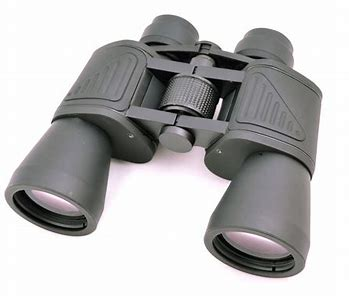 10. diverge
11. duplicate
12. digraph
13. billion
14. biennial
15. binoculars
16. bicentenary
duo 
 duet
 biceps
 biplane
 bicycle
 duel
 dilemma
 biathlon
 binary
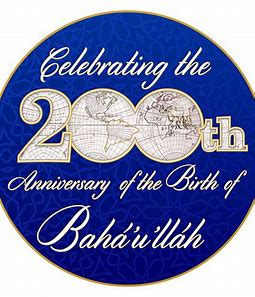 10. diverge
11. duplicate
12. digraph
13. billion
14. biennial
15. binoculars
16. bicentenary
17. bilingual
duo 
 duet
 biceps
 biplane
 bicycle
 duel
 dilemma
 biathlon
 binary
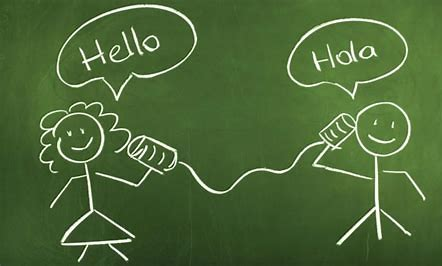 10. diverge
11. duplicate
12. digraph
13. billion
14. biennial
15. binoculars
16. bicentenary
17. bilingual
18. bicentennial
duo 
 duet
 biceps
 biplane
 bicycle
 duel
 dilemma
 biathlon
 binary
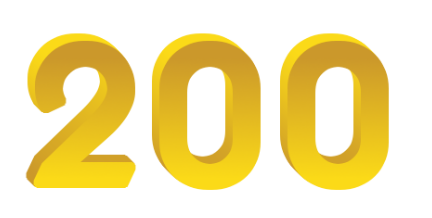 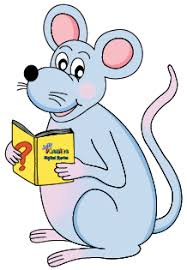 Let’s revise
Tenses.
to push
to push
 
(infinitive)
We rode our bicycles yesterday.
-The simple tenses describe actions that stat and finish within a specific time.

We were riding our bicycles to school.
-The continuous tenses describe actions that have started and are still happening.

We have ridden our bicycles recently.
-The perfect tenses describe general experiences that have already been completed, usually at an unspecified point in the past.
Simple, Continuous and Perfect Tenses
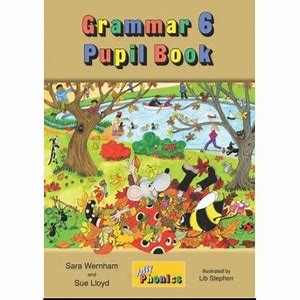 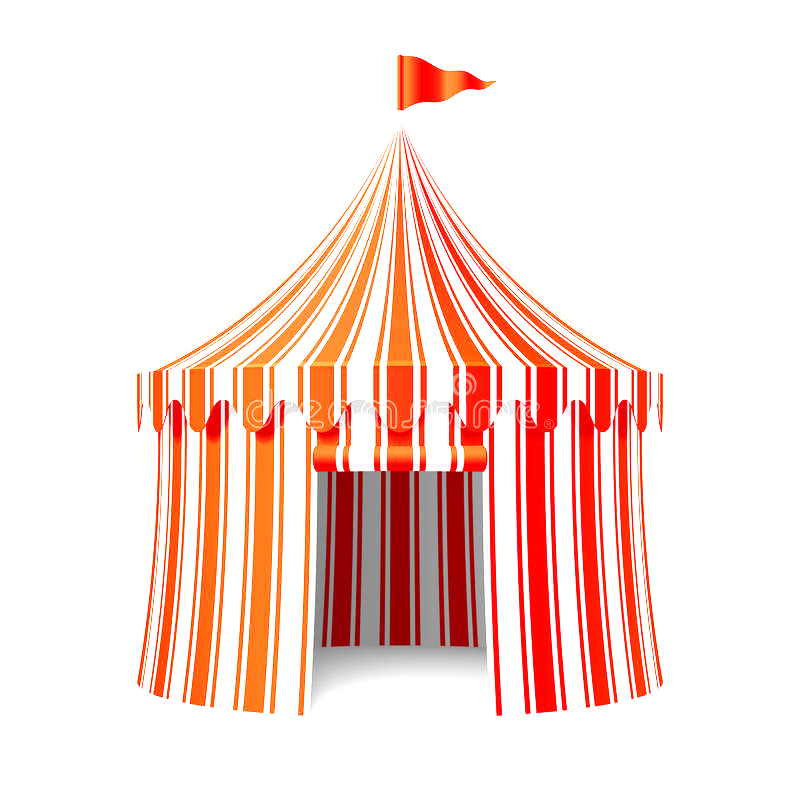 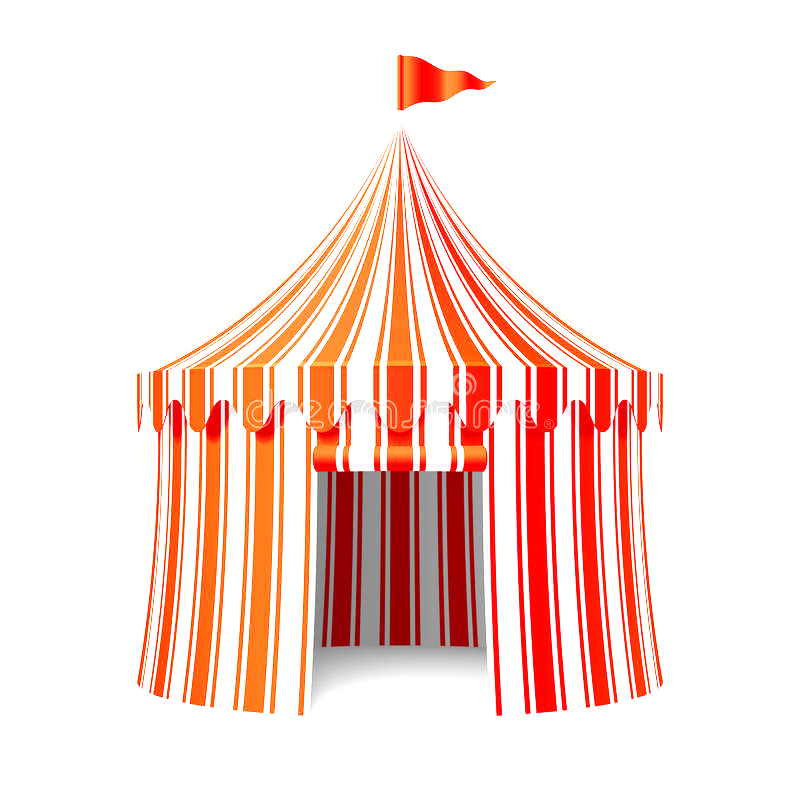 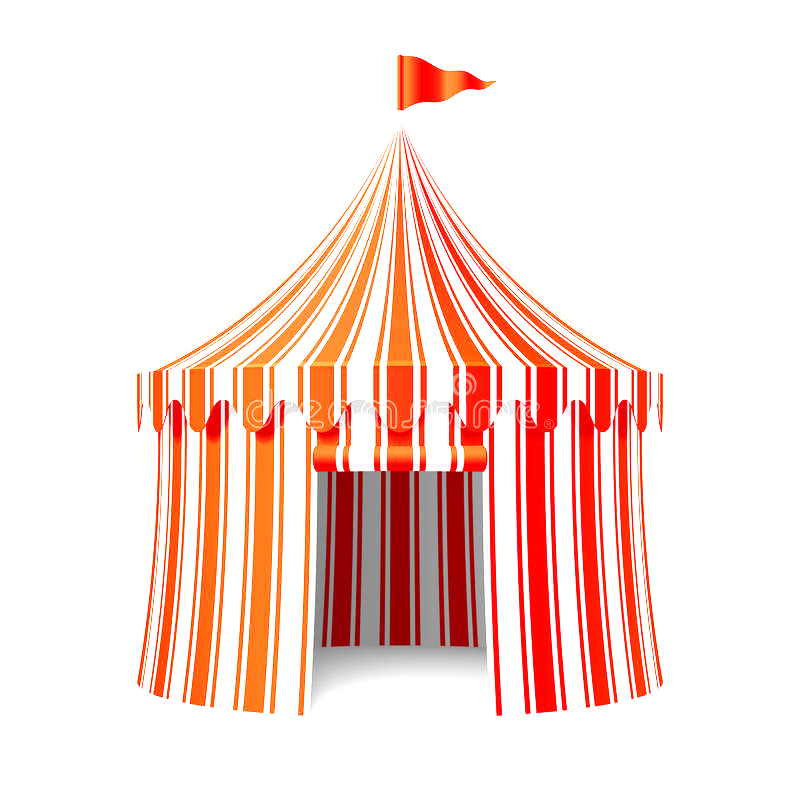 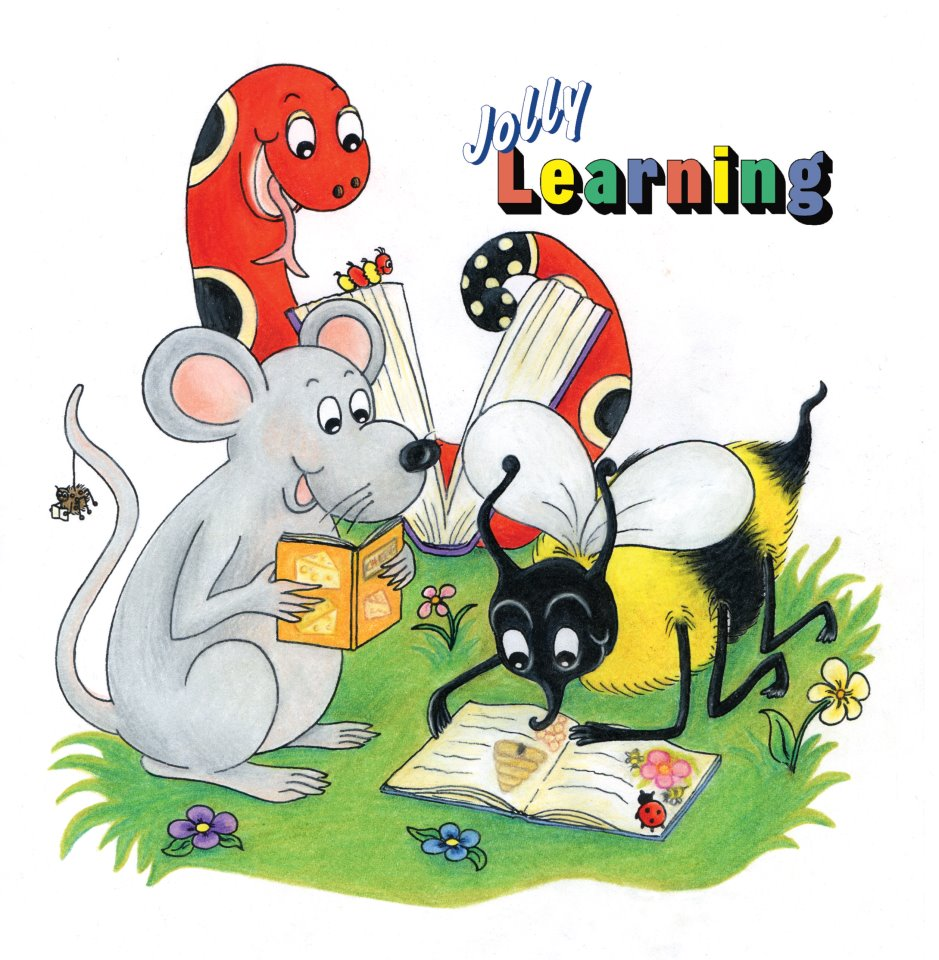 See you
 next time!